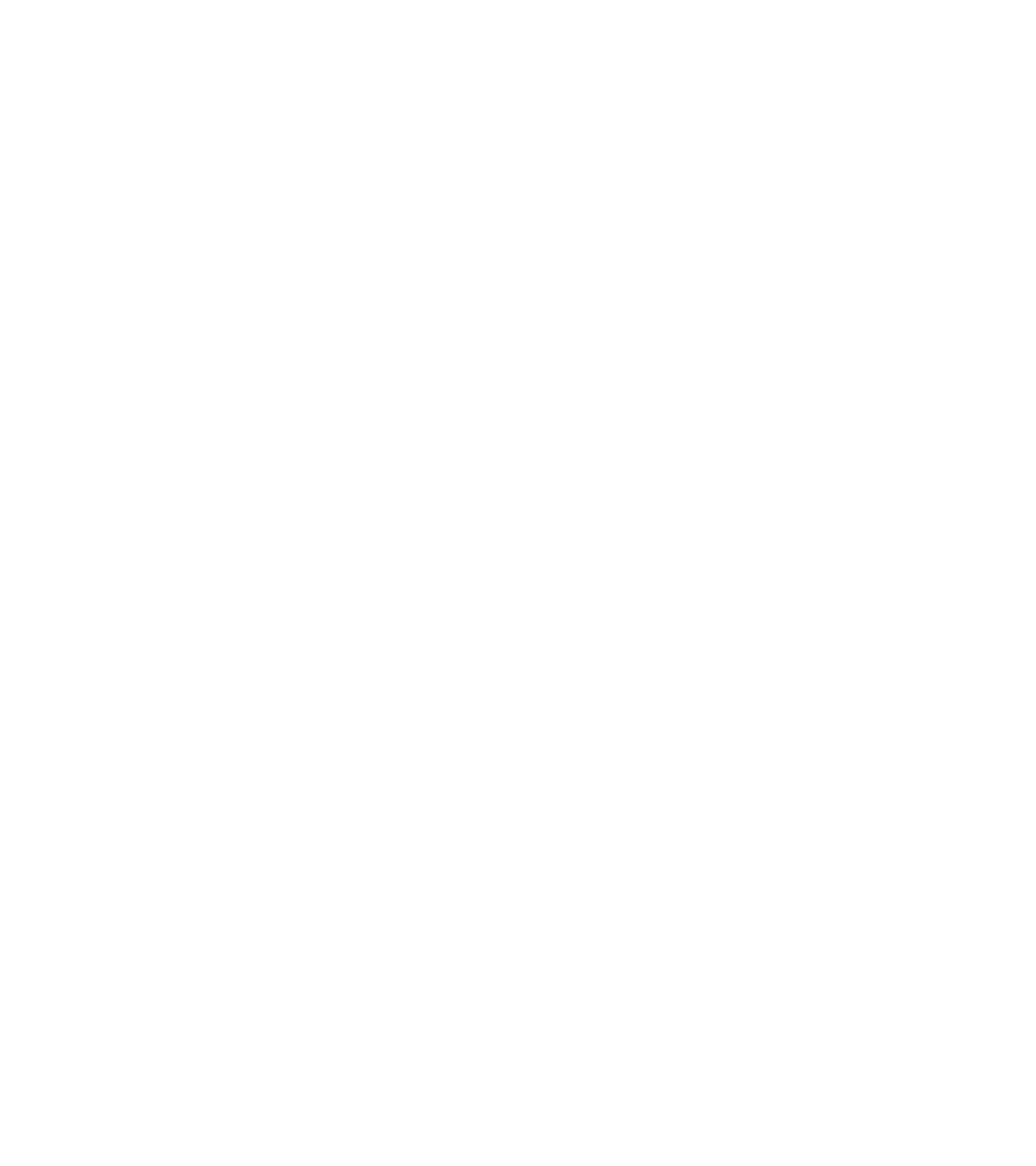 Presentation Title
PRESENTATION SUBHEAD
Presenter Name 1, Presenter Name 2, Presenter Name 3
Date and Year Here
Unit or Department Name Here
Section Title
This is a normal content page. This type of page is useful for larger bodies of text, namely paragraph length pieces. Use this type of page for certain types of content such as extended quotes, introductory paragraphs for presentations, and other long-format pieces when necessary.
Presentation Title
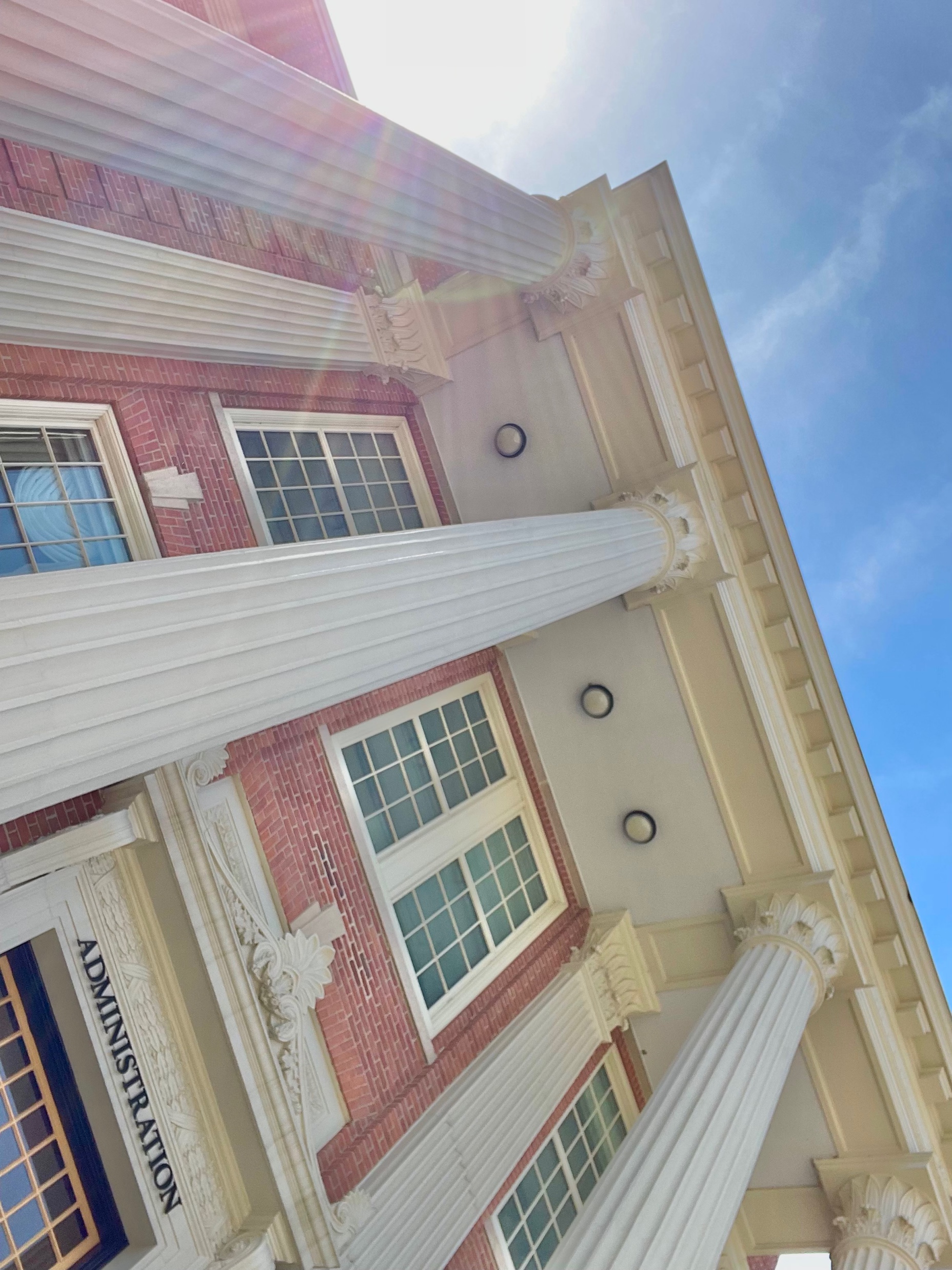 Section Title
This is a content page with a sidebar photo on the left-hand side. This type of page is useful for larger bodies of text. Change the image by right clicking and selecting Change Picture.
Presentation Title
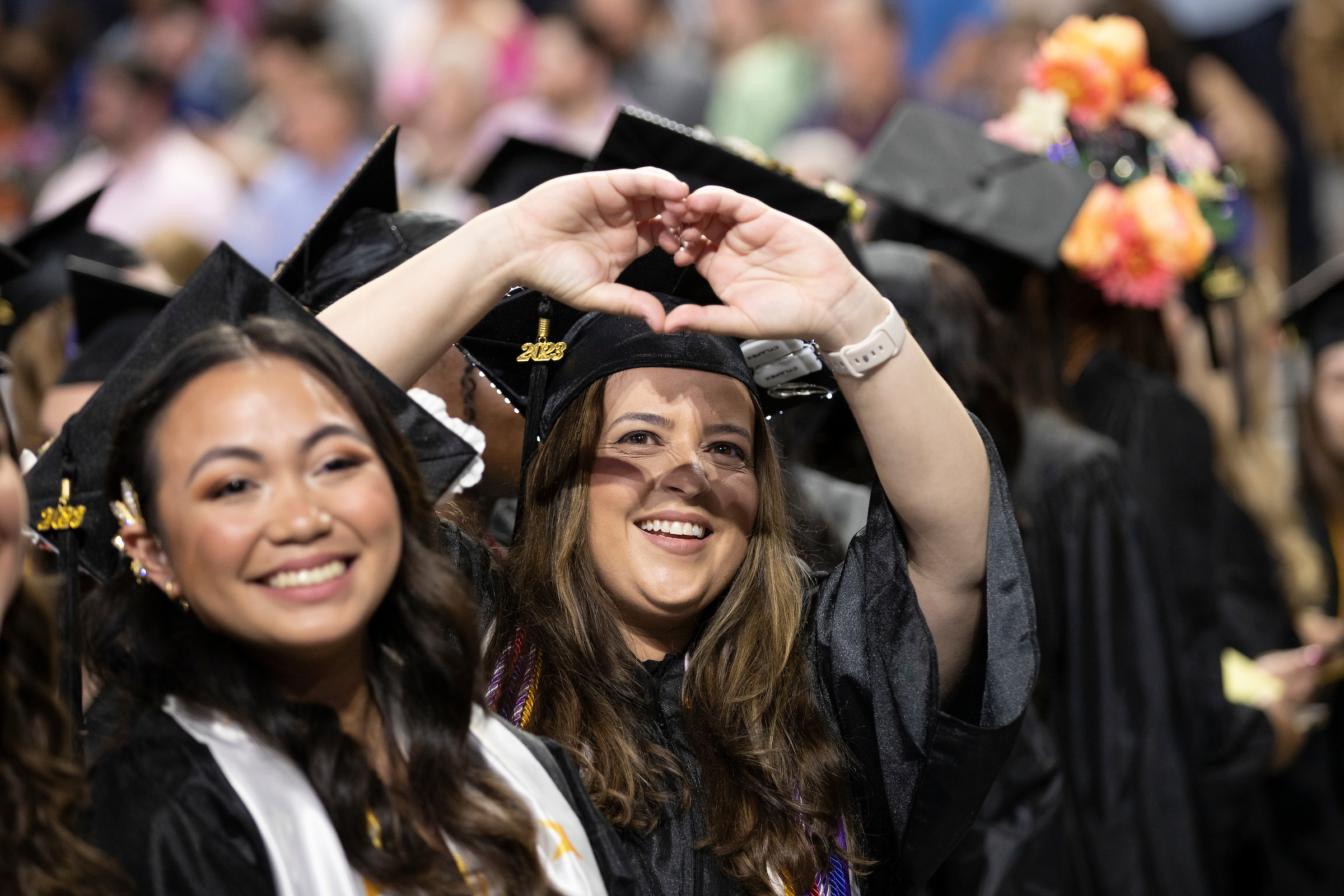 Section Title
This is a content page with a sidebar photo on the right-hand side. This type of page is useful for larger bodies of text. Change the image by right clicking and selecting Change Picture.
Presentation Title
Section Title
This is a normal content page. This type of page is useful for bulleted lists.
 
Information for bullet one
Information for bullet two
Information for bullet three
Information for bullet four
Presentation Title
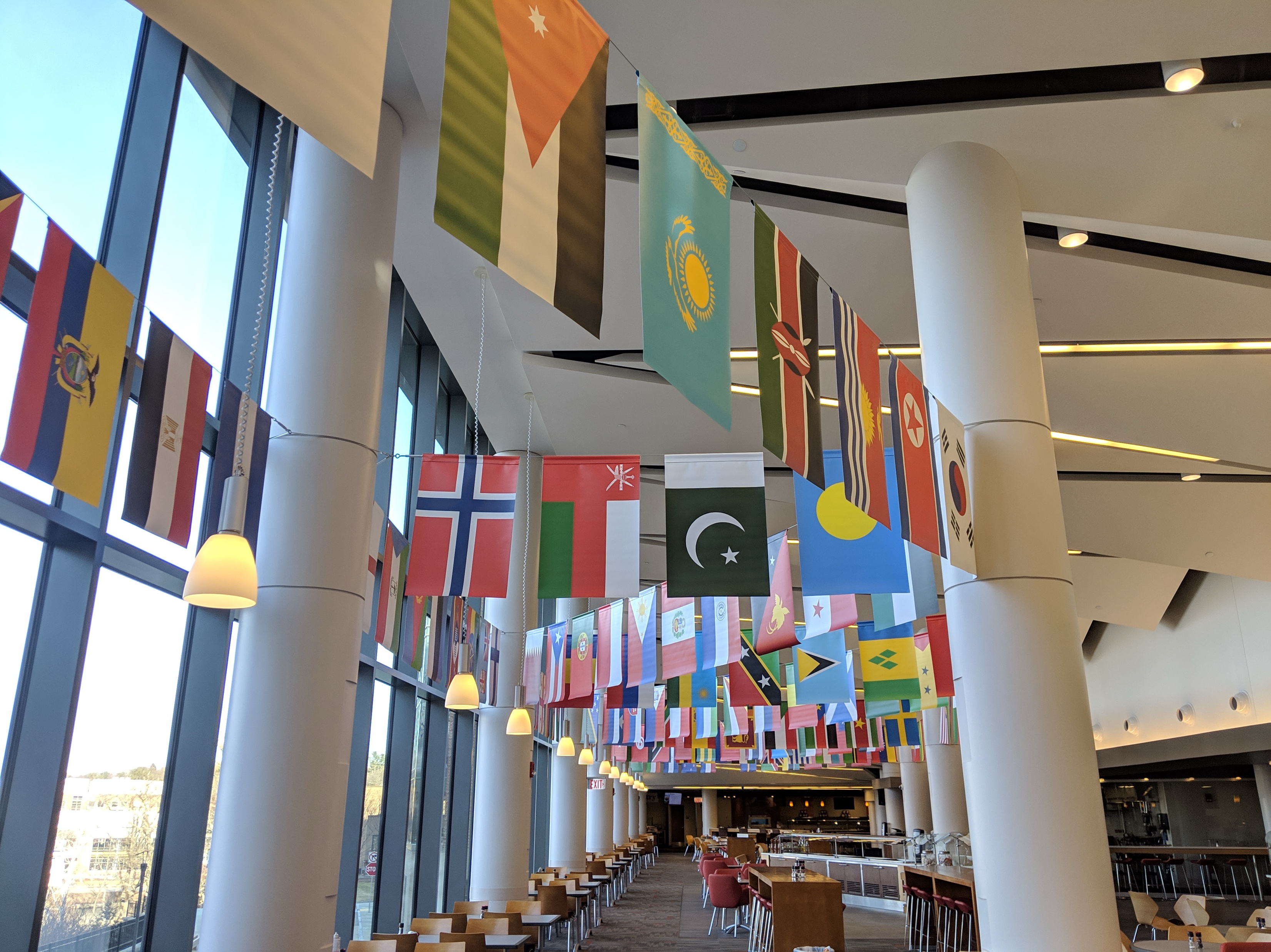 Change the background image by right clicking and selecting Change Picture then delete this text box.
“This area is meant to be used for a quote/information of emphasis, preferably no more than two full length sentences.” – Quote Reference Here
Presentation Title
Section Title
Name Here
Title Here

email@worcester.edu
(508)-929-1234
Unit or Department Name
Name Here
Title Here

email@worcester.edu
(508)-929-1234
Unit or Department Name
Name Here
Title Here

email@worcester.edu
(508)-929-1234
Unit or Department Name
Presentation Title
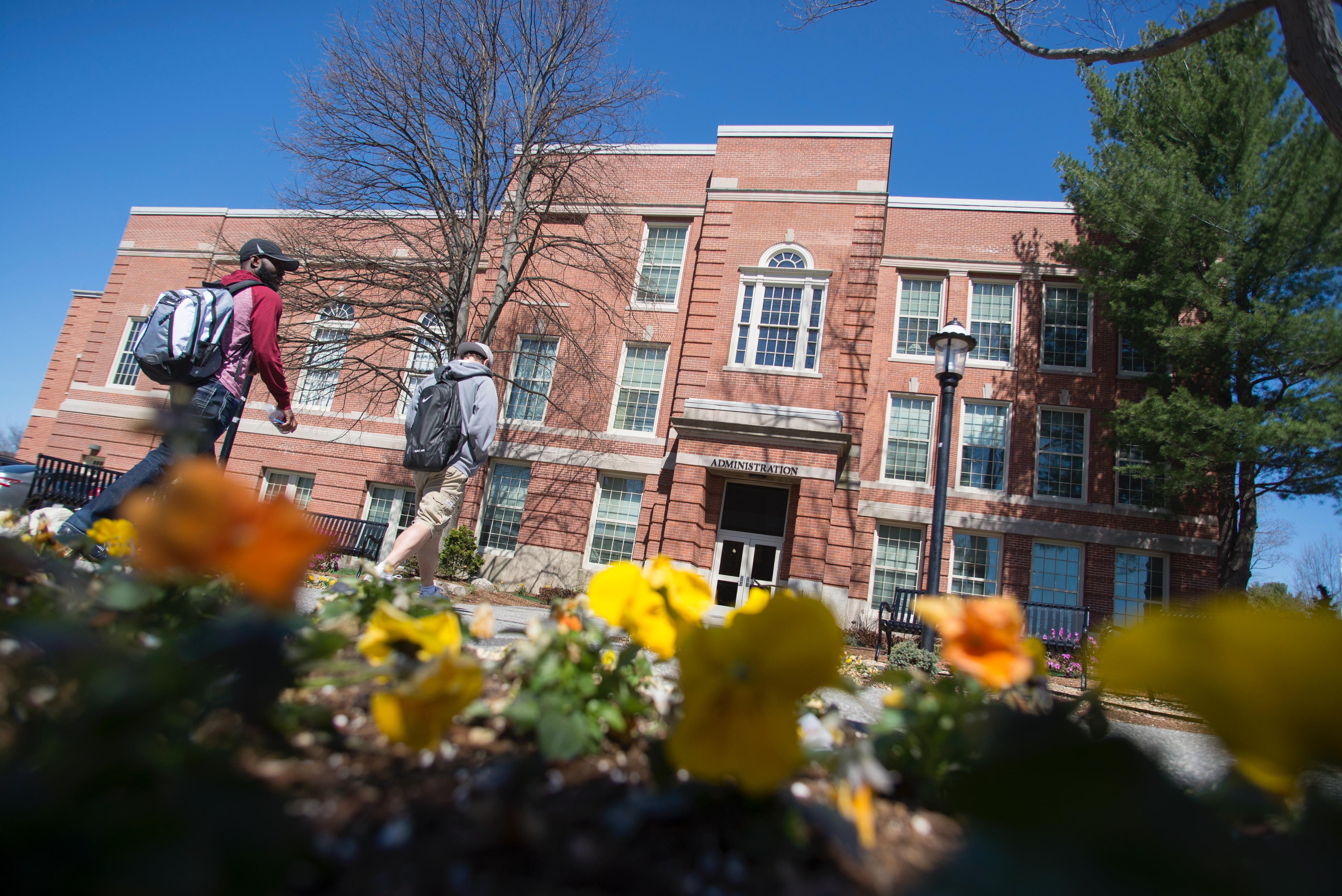 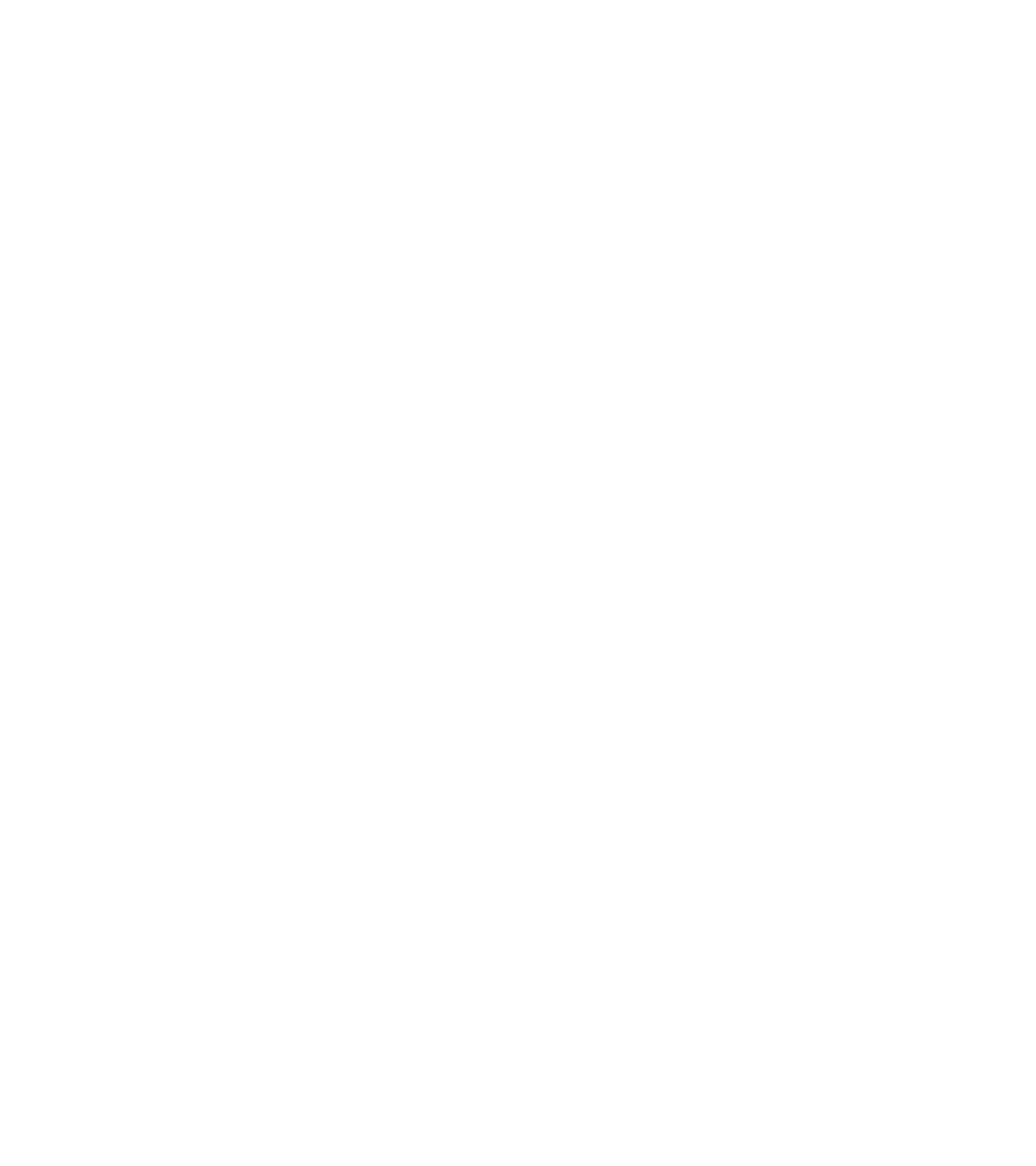 Questions?
Date and Year Here
Unit or Department Name Here